Junta Directiva EPR 2024
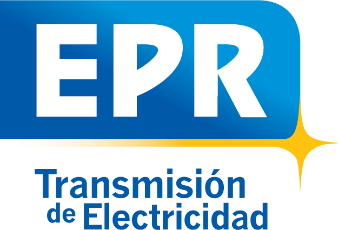 Septiembre 2024
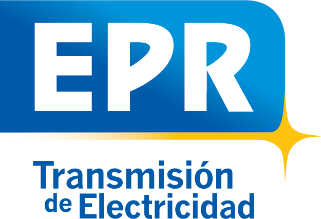 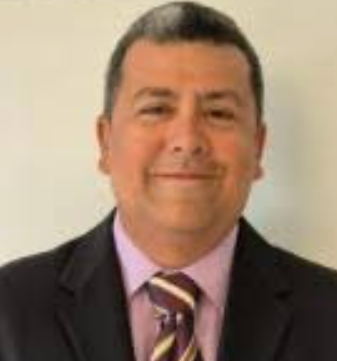 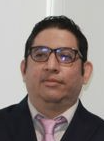 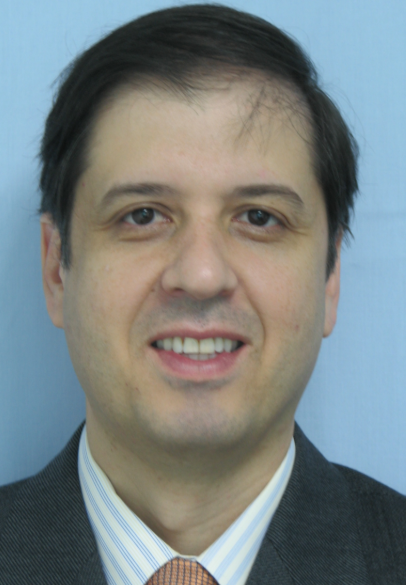 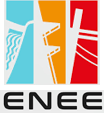 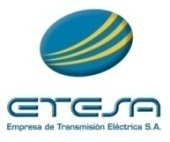 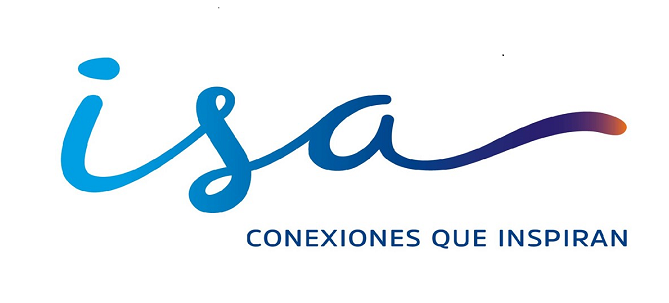 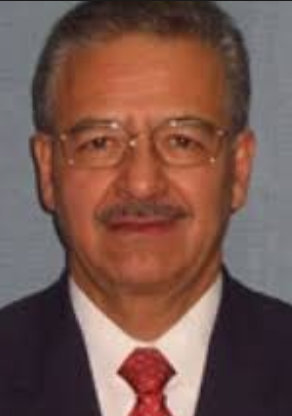 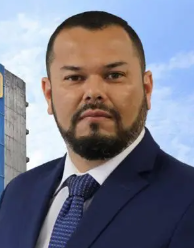 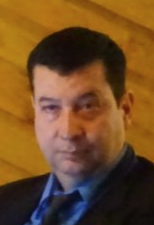 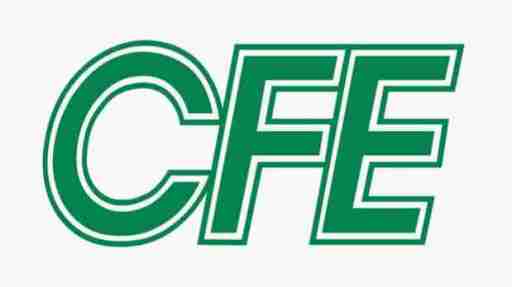 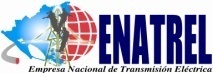 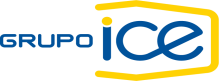 Quienes somos
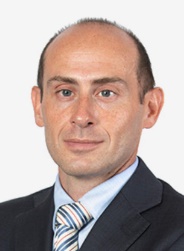 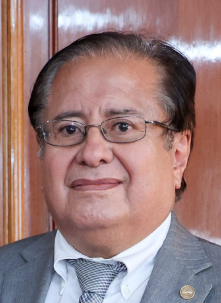 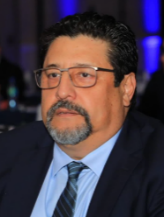 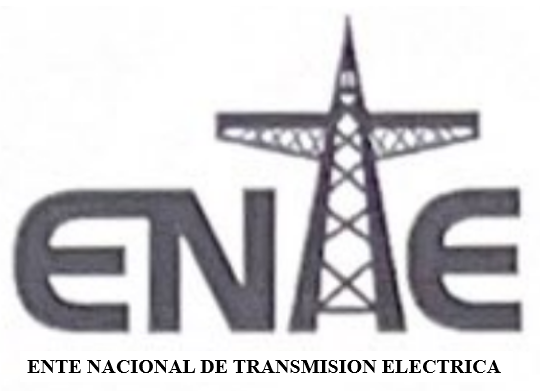 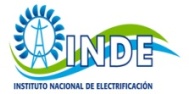 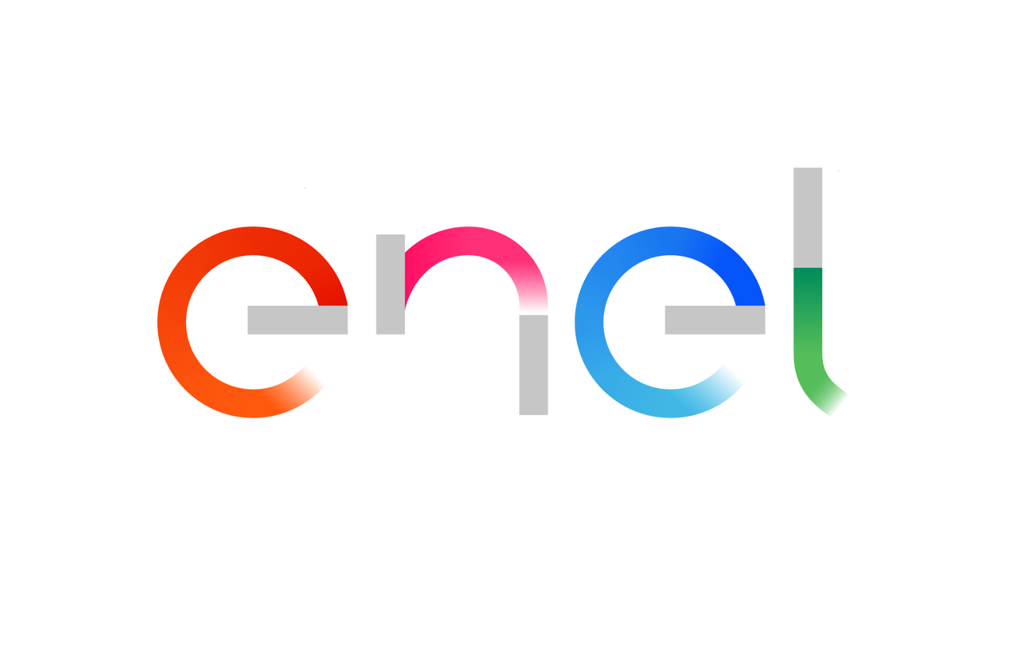 .
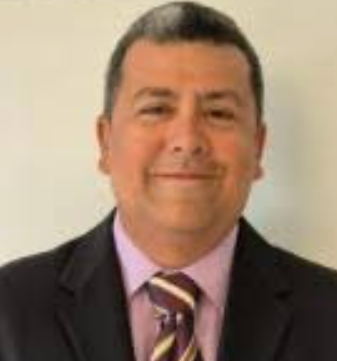 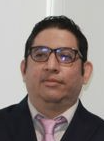 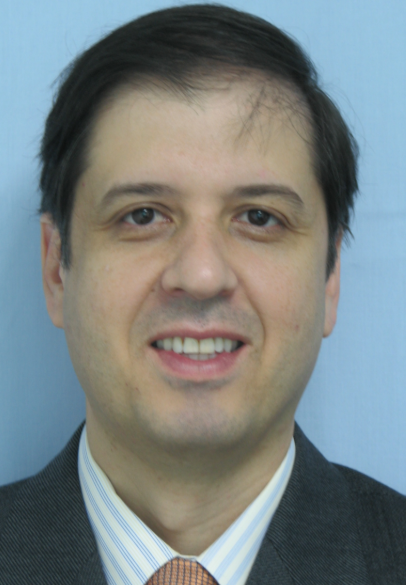 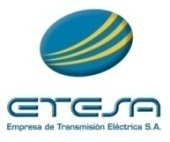 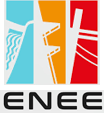 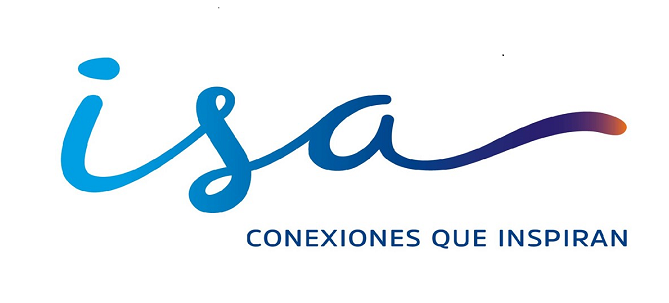 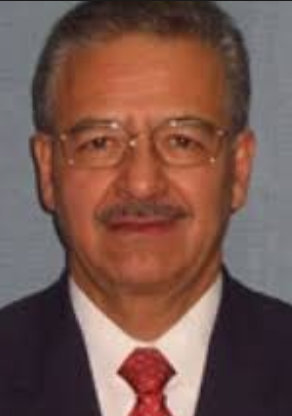 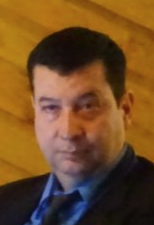 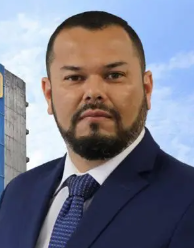 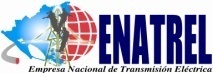 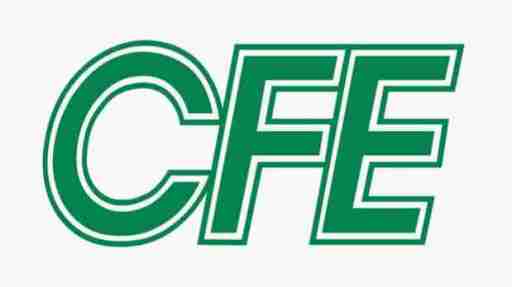 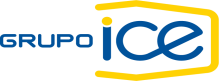 .
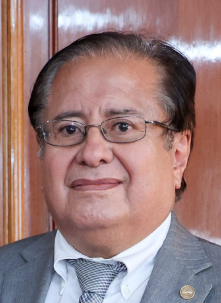 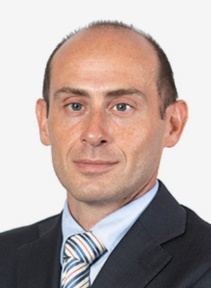 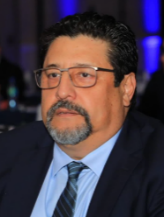 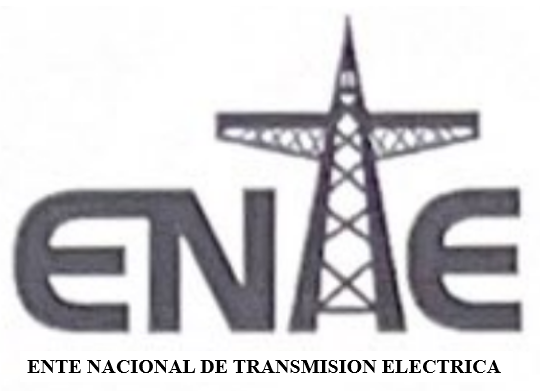 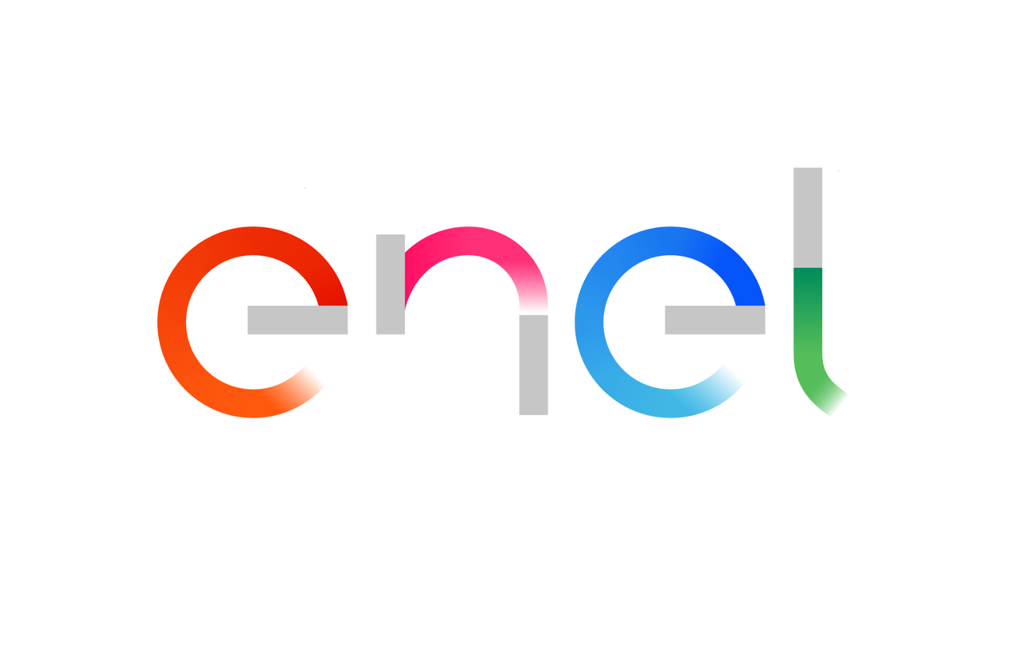 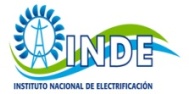